Light & Color
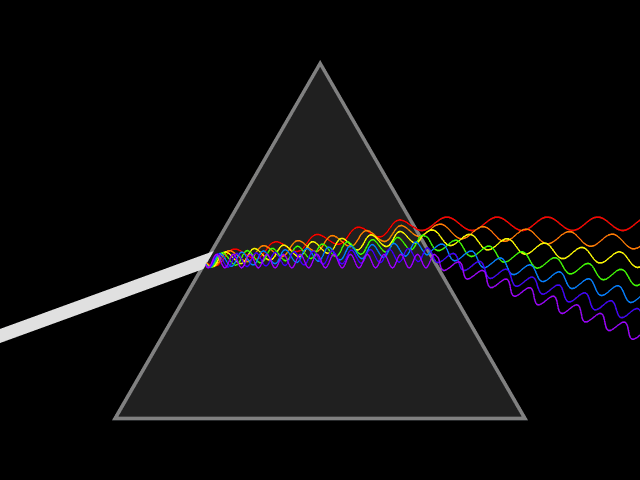 When Light Strikes an Object
When light strikes an object, the light can be 
Absorbed (take it in)
Reflected (bounce off/scatter)
Transmitted (carrying it/moving it)
Materials can be classified as
Transparent
Opaque 
Translucent 
This is based on what happens to light that strikes the material
Transparent Materials
Transmits most of the light that strikes it
Light passes right through without being scattered
See clearly what’s on other side
Examples = water, clear glass, air
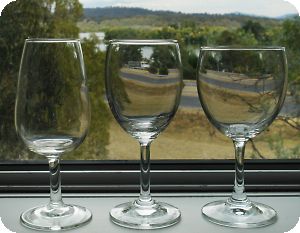 Translucent Materials
Scatters light as it passes through
Usually can see something behind object, but is blurred
Example = wax paper, frosted glass
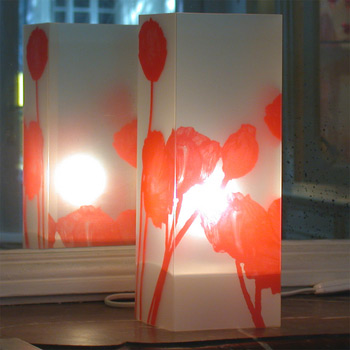 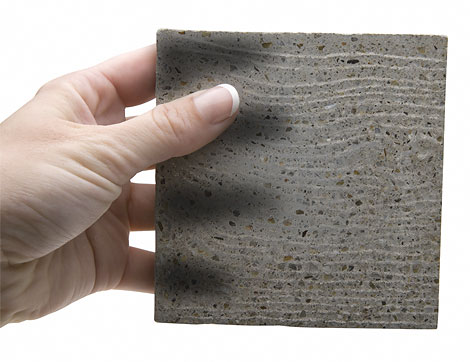 Opaque Materials
Reflects or absorbs ALL of the light that strikes it
Cannot see through because light cannot pass through them
Example = metal, wood, tightly woven fabric
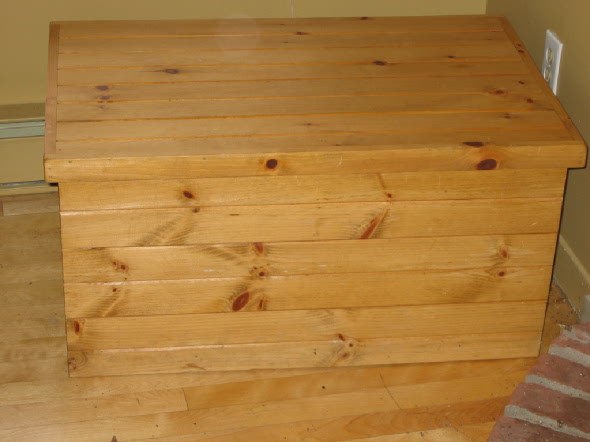 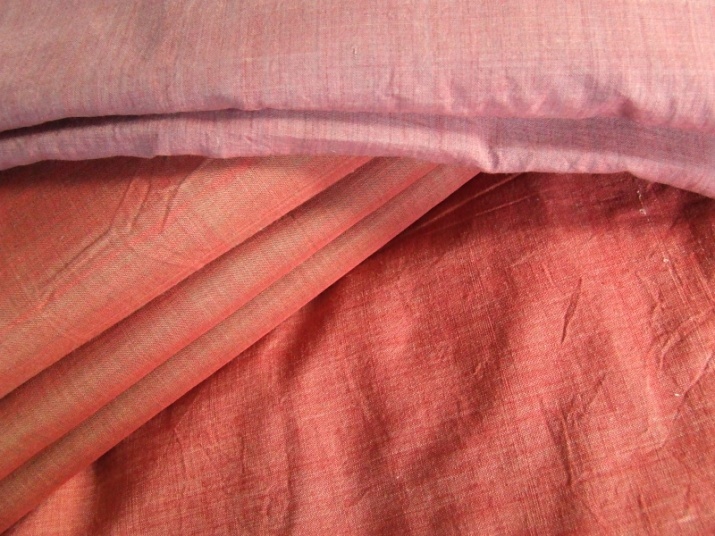 The Color of Objects
If you know how light interacts w/ objects can explain why objects have different colors

Color of objects depends on 
Material object made of
Color of light striking object
Color of Opaque Objects
Depends on wavelengths of light that object reflects

Every opaque object absorbs some wavelengths of light and reflects others

Color of an opaque object is the color of the light it REFLECTS
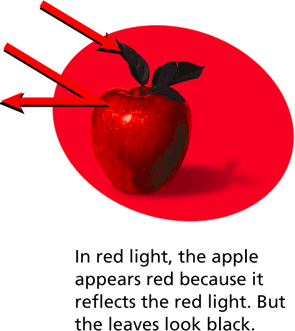 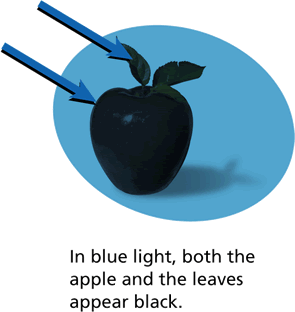 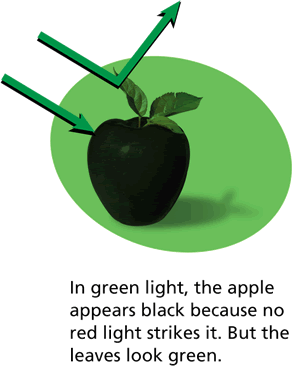 Color of Transparent & Translucent Objects
Allow only certain colors of light to pass through them

Reflect or absorb other colors

The color of the transparent or translucent object is the color of the light it transmits
Examples -	
White light shines through transparent blue  glass
glass appears blue because it transmits blue light
Glass or plastic that only allows red light to pass through will be red
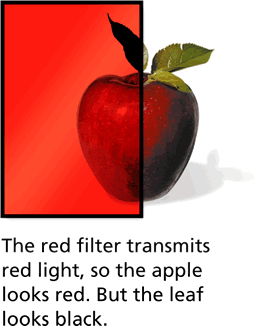 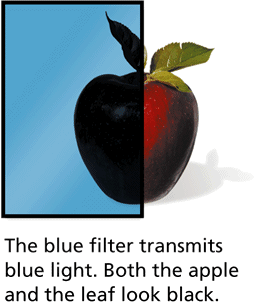 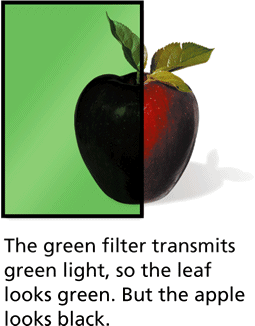 Combining Colors
Primary Colors = three colors that can combine to make any other color


Secondary Colors = two primary colors combined in equal amounts
Mixing Colors of Light
Primary colors = RED, GREEN, BLUE 
When combined in equal amounts, the 3 primary colors of light produce white light
If mixed in different amounts can produce other colors	
Example = RED + GREEN = YELLOW
Secondary colors of light =
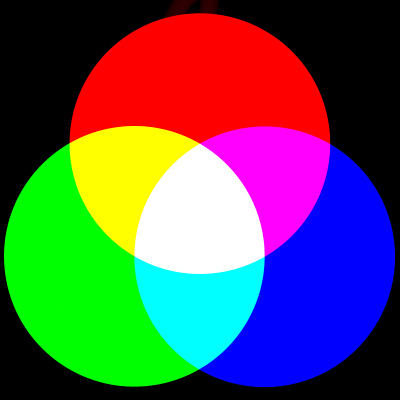 Yellow
Magenta
Cyan
Mixing Pigments
Pigments  = colored substances that are used to color other materials
Absorb some color, but reflect others
Color seen is result of colors that particular pigment reflects
Mixing pigments is DIFFERENT from mixing colors of light
As pigments are added together, fewer colors of light are REFLECTED and more are ABSORBED
the more pigments combined, the darker the mixture looks
Cyan, Magenta, Yellow primary colors of pigments
Combine in equal amounts to produce black
Can combine primary pigments in different amounts to get secondary colors of RED, GREEN, BLUE
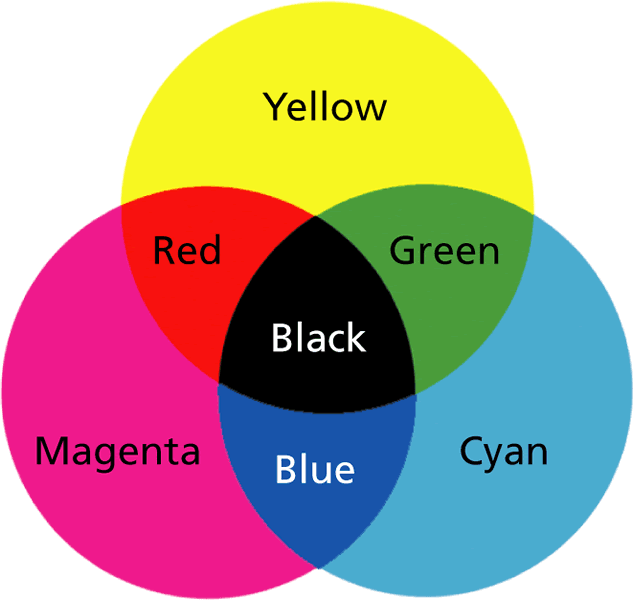 Do you notice the difference in the color wheel?
LIGHT
PIGMENT
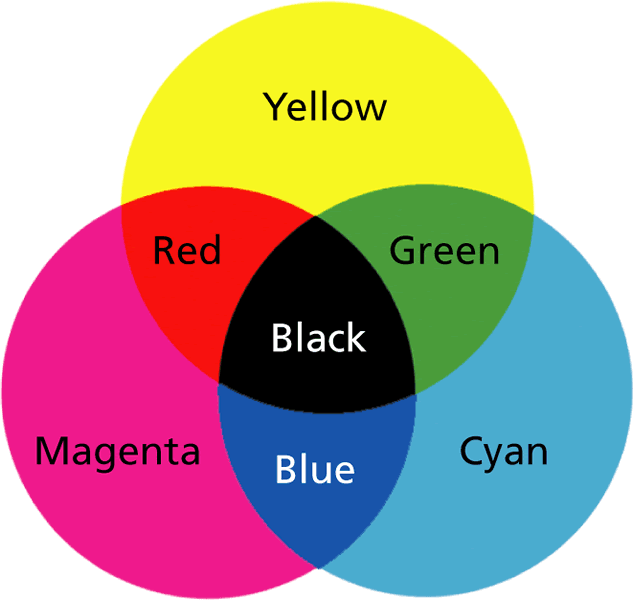 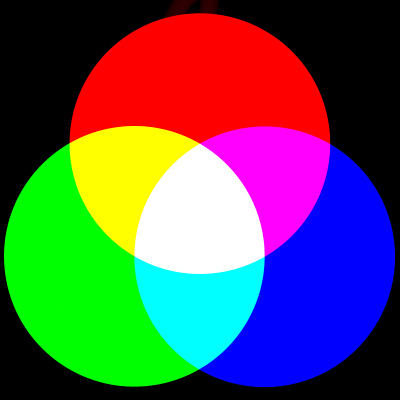 Light & Color